«Светлый праздник Пасха»
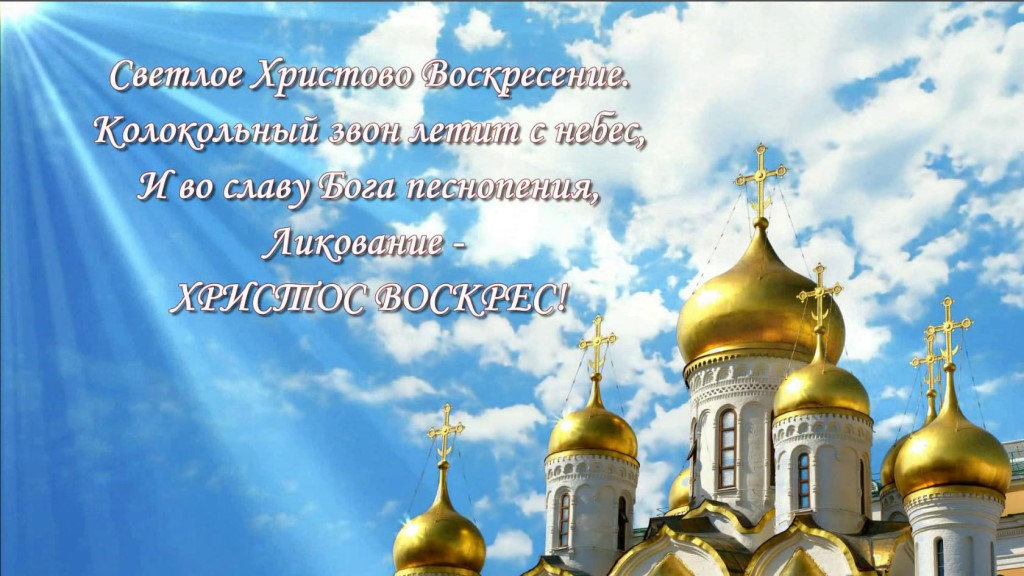 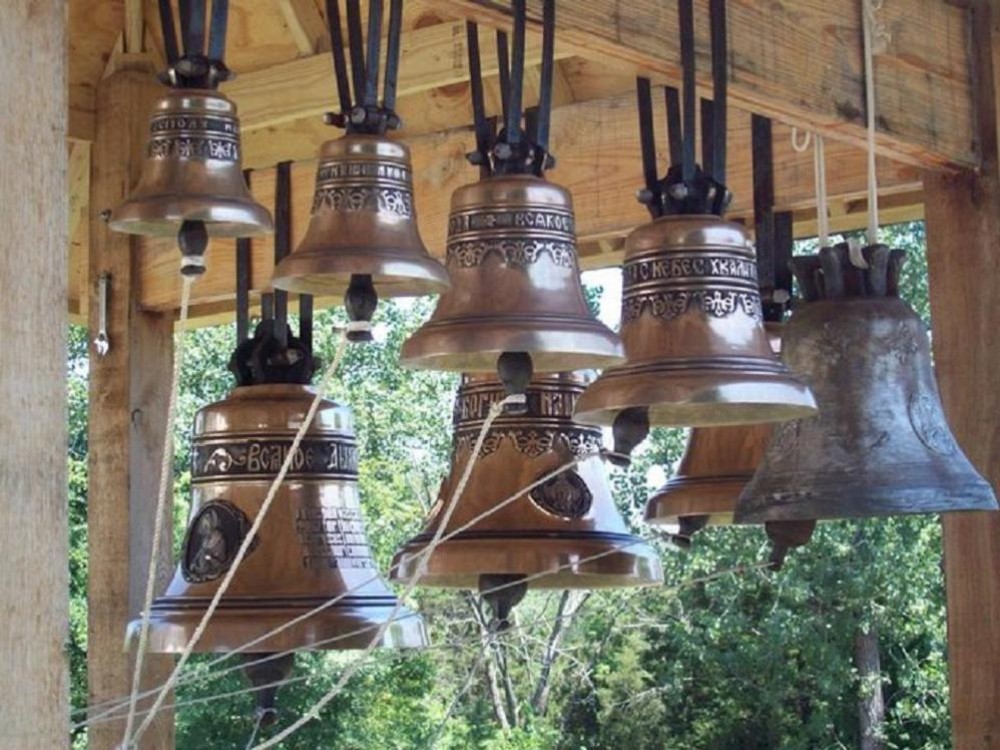 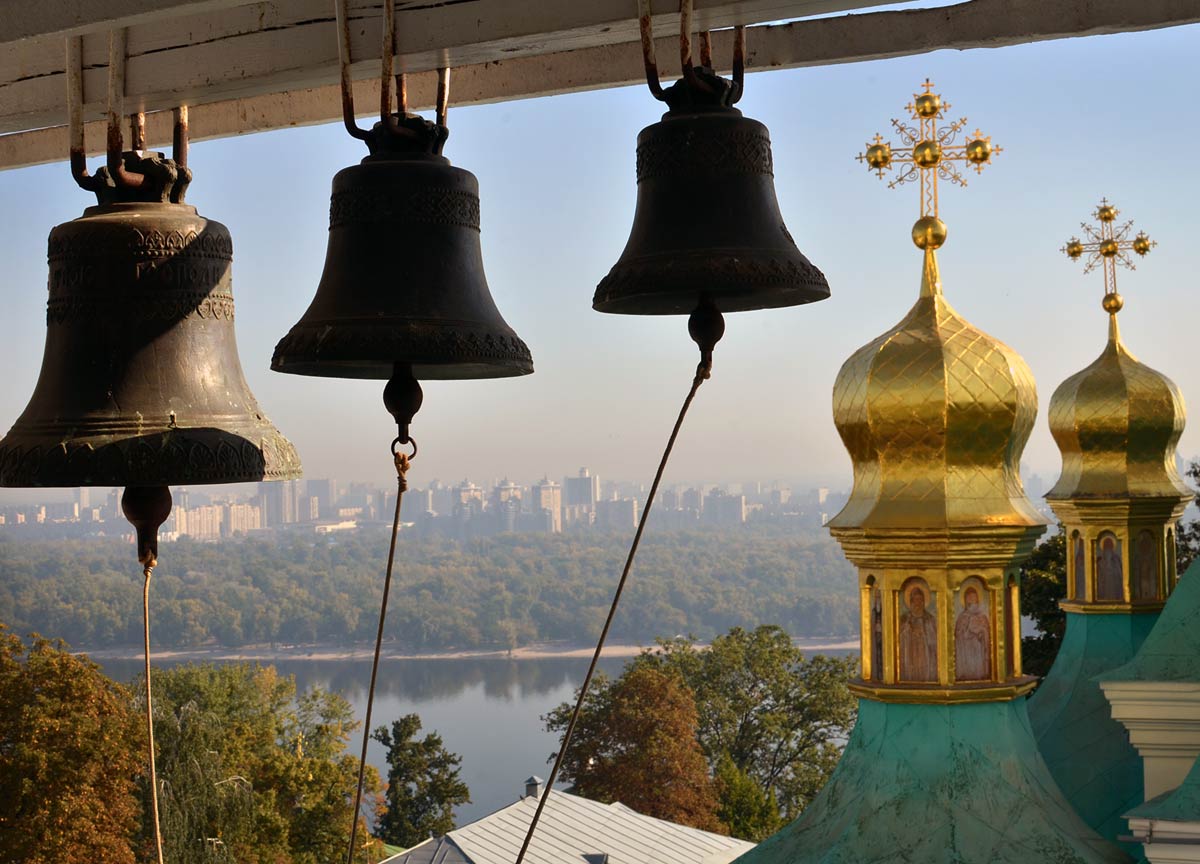 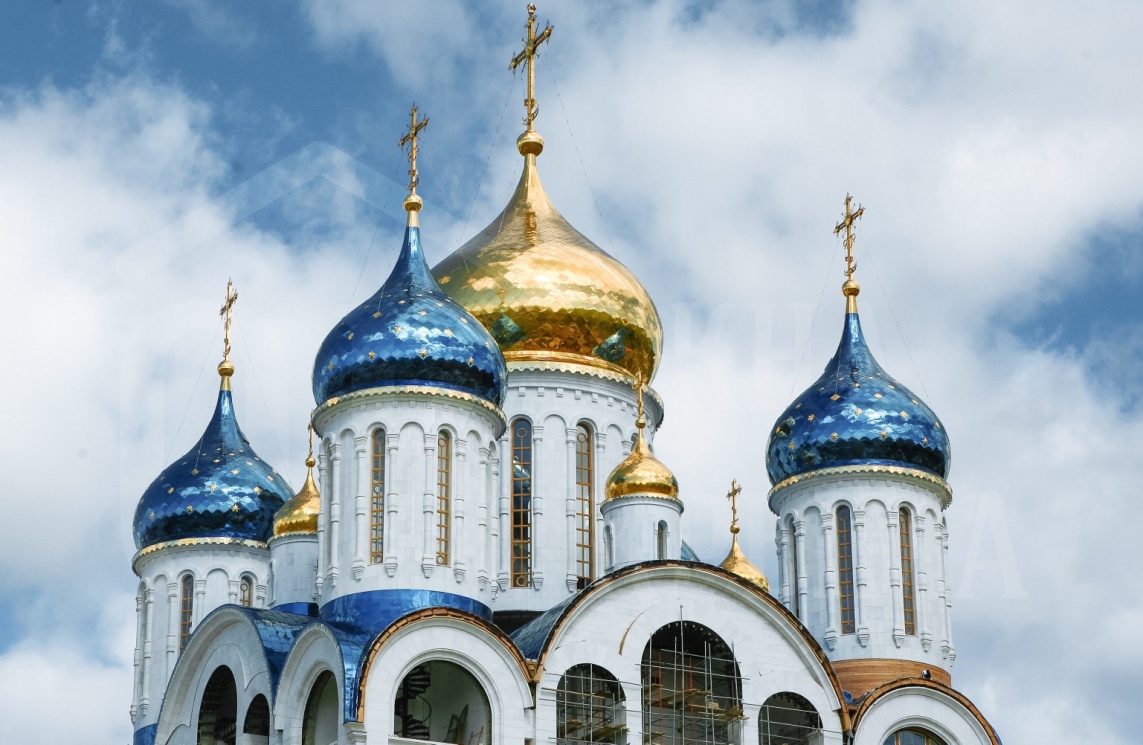 Пасха - это самый большой церковный праздник. В этот день во всех церквях звонят колокола, по особенному, торжественно. Этот звон зовется "Пасхальный благовест"
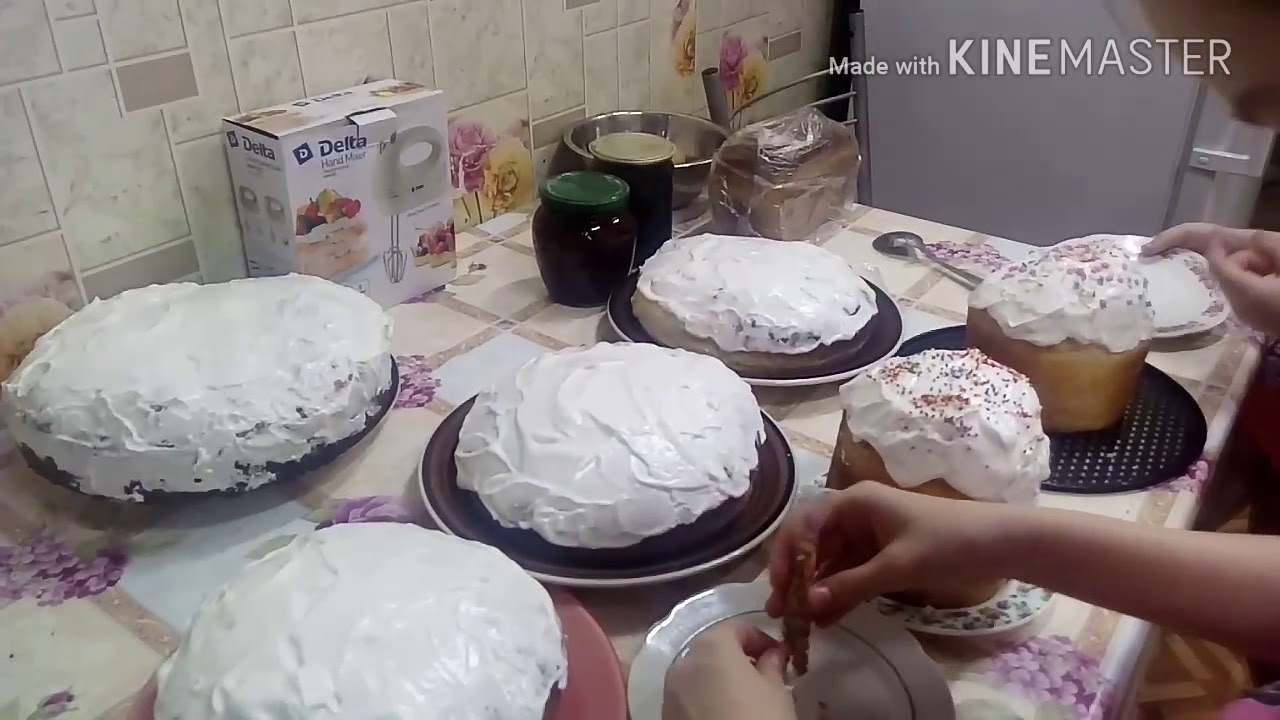 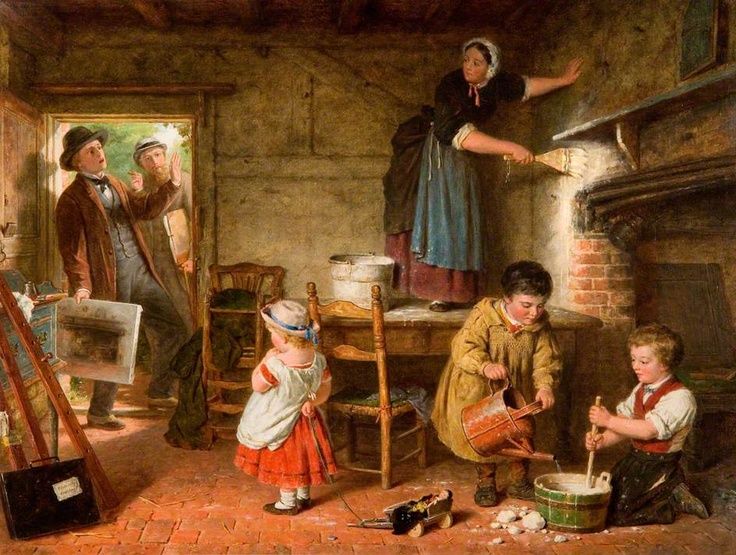 К Великой Пасхе хозяюшки очень тщательно и заранее готовились. Убирали дом, красили яйца, пекли куличи, готовили вкусные блюда, делали пасху из творога
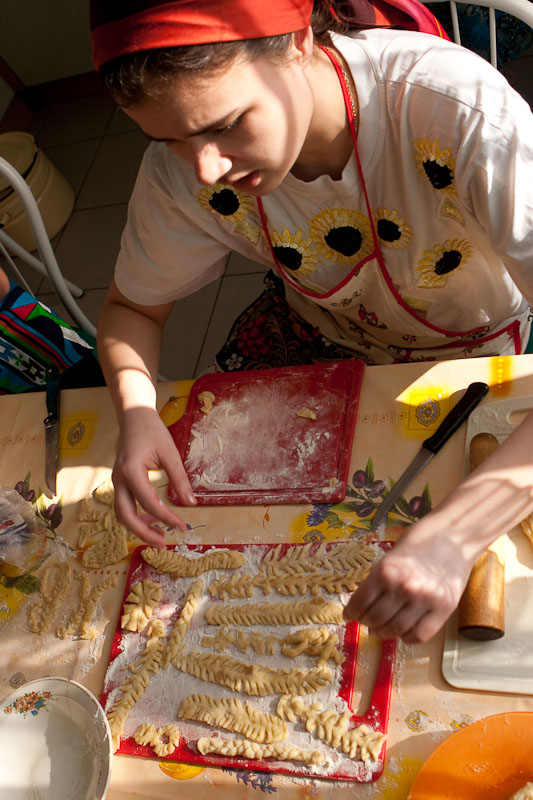 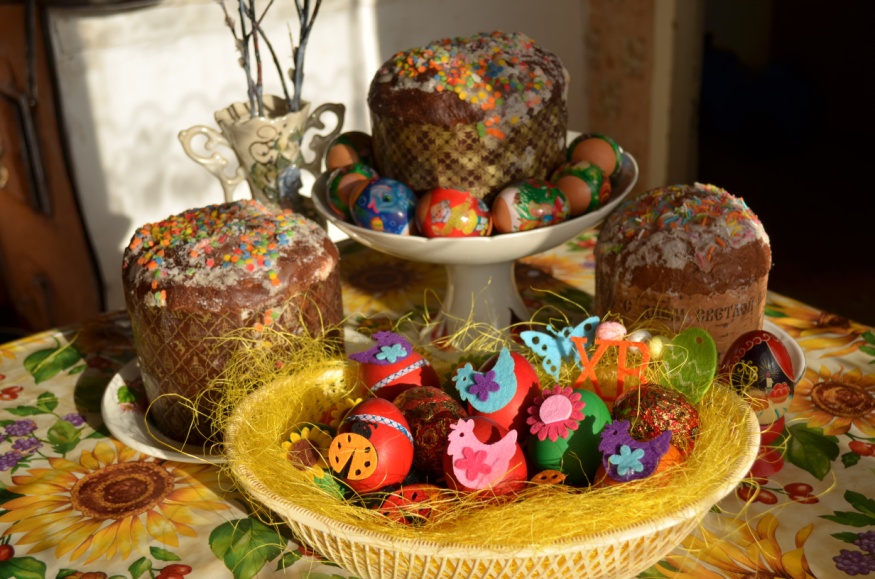 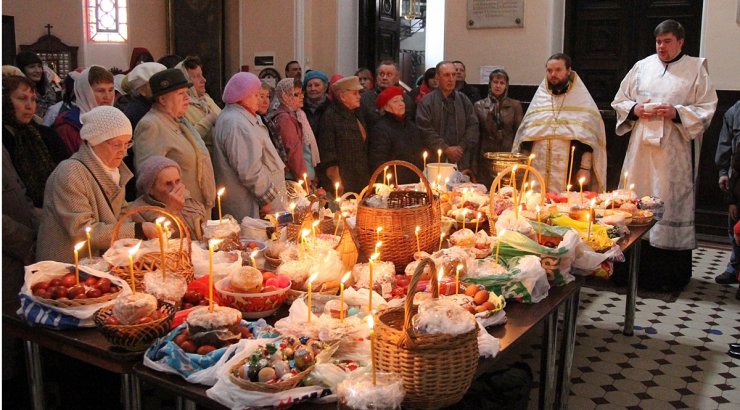 Нарядные одежды доставали из сундуков. Когда наступал праздничный день, всей семьей шли в церковь, потом или гостей принимали, или шли в гости.
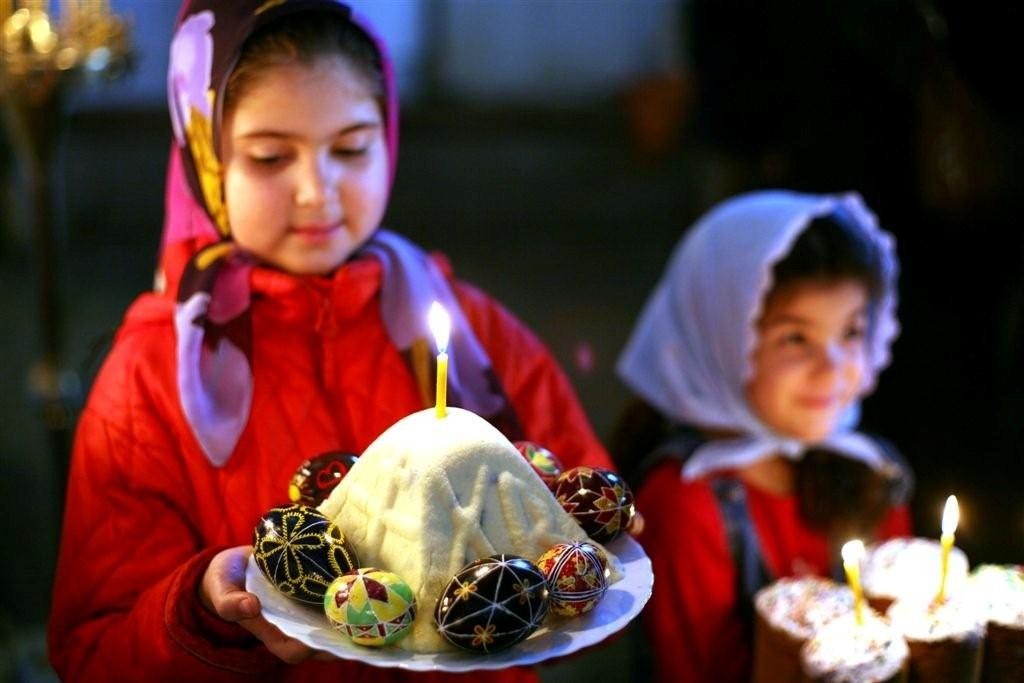 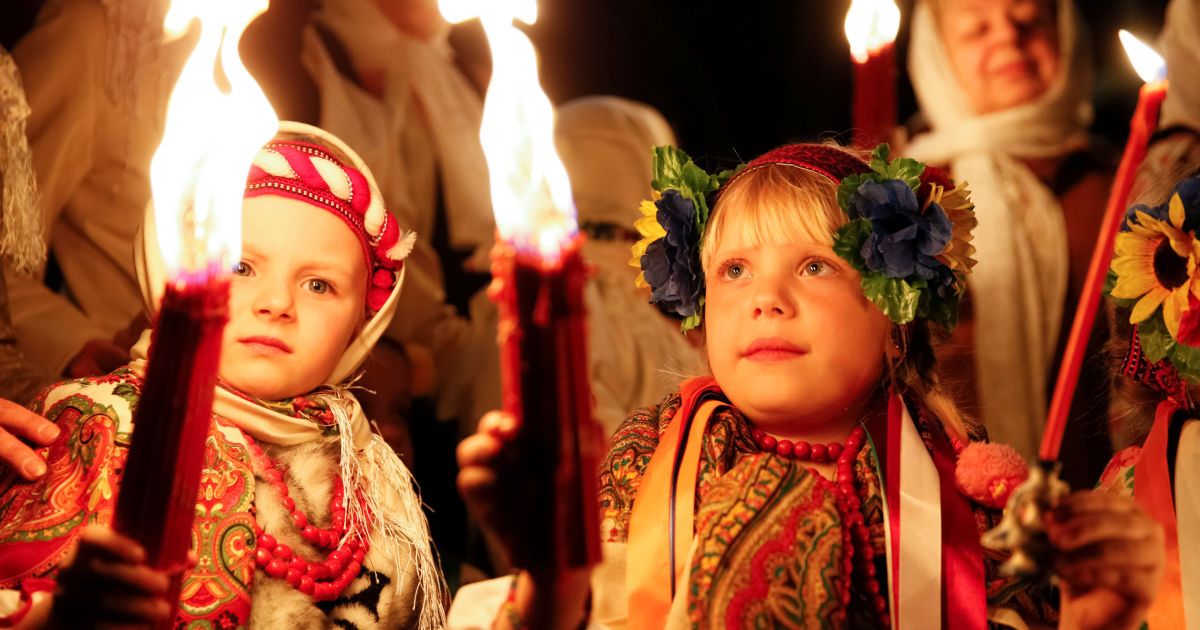 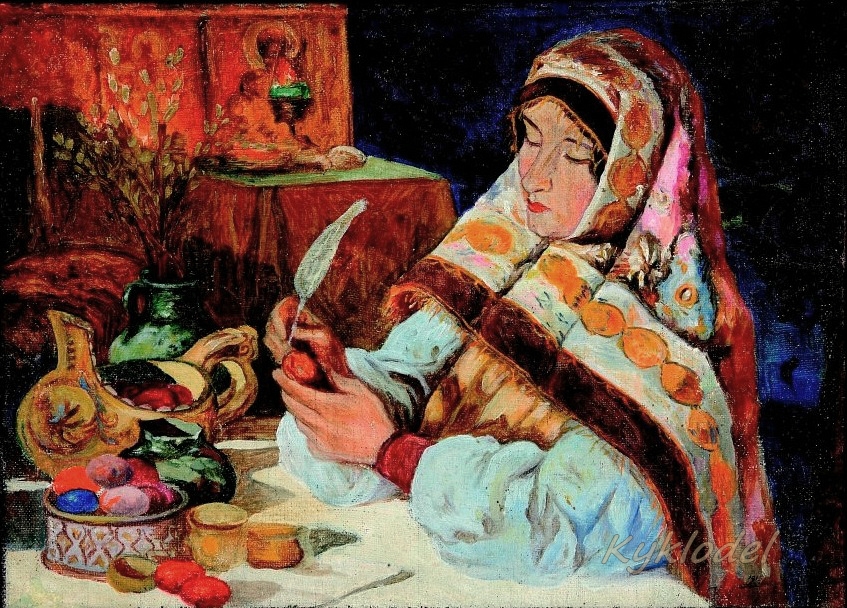 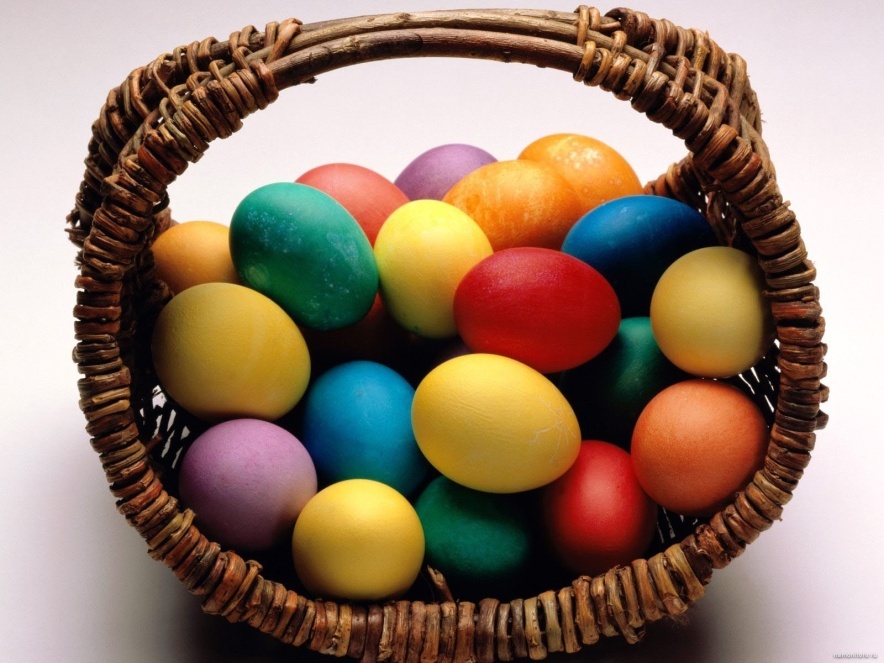 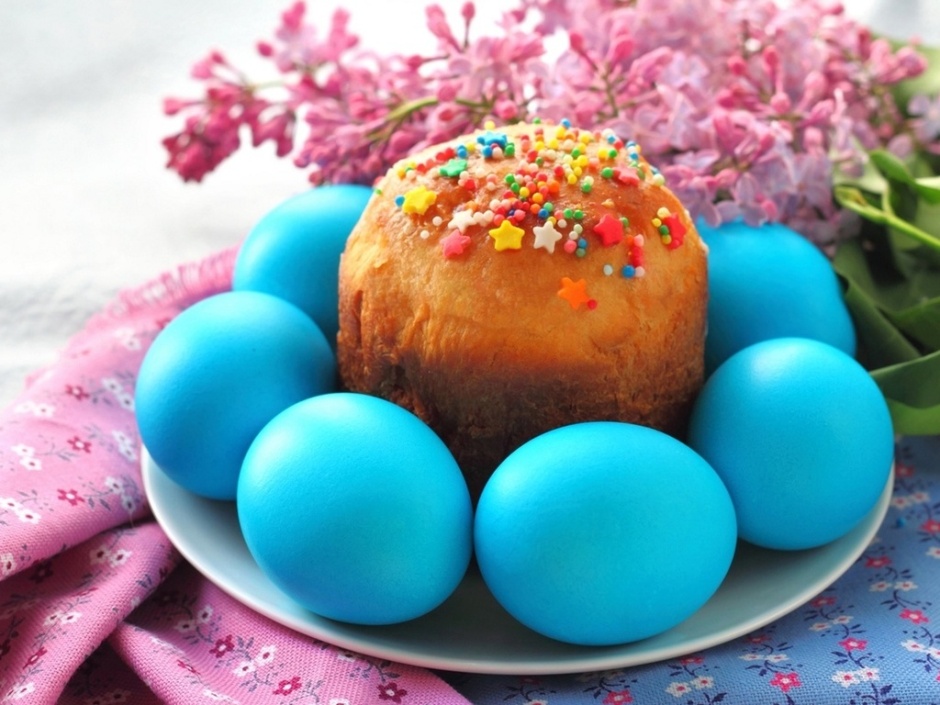 Пасхальные яйца, окрашенные в один цвет, без рисунка, назывались крашенками (или галунками).
[Speaker Notes: Пасхальные яйца, окрашенные в один цвет, без рисунка, назывались крашенками (или галунками).]
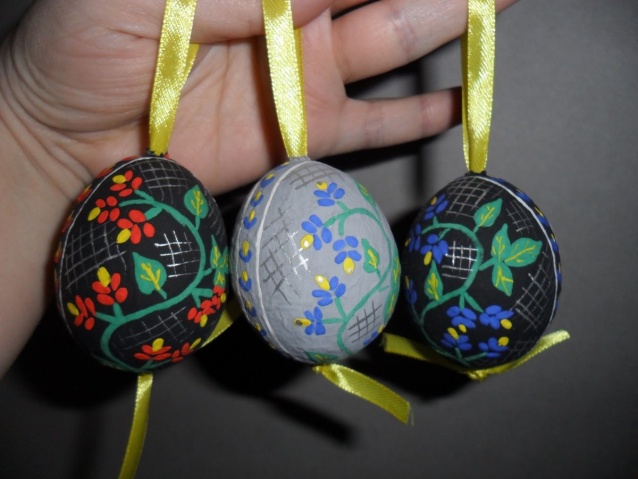 Писанка считается символом жизни, солнца, бессмертие, любви и красоты, весеннего возрождения, добра, счастья и содержит глубокий смысл. Ее дарят в знак перемирия, пожелания здоровья, красоты и силы, применяют, как оберег от бедствия и стихий.
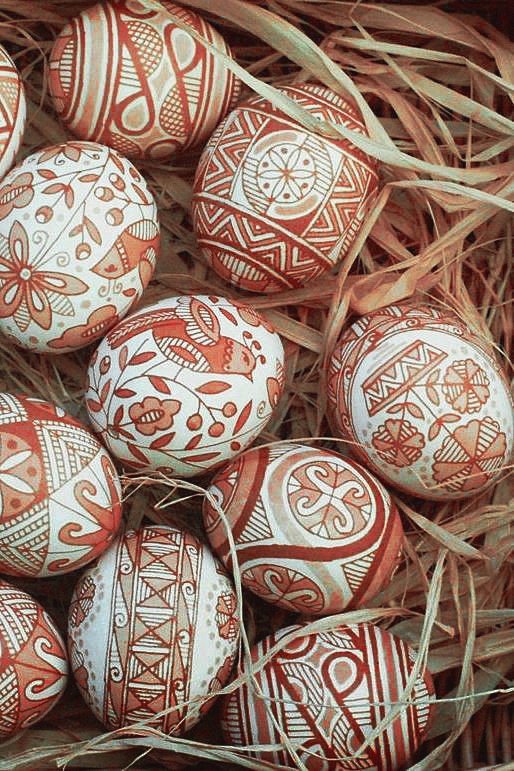 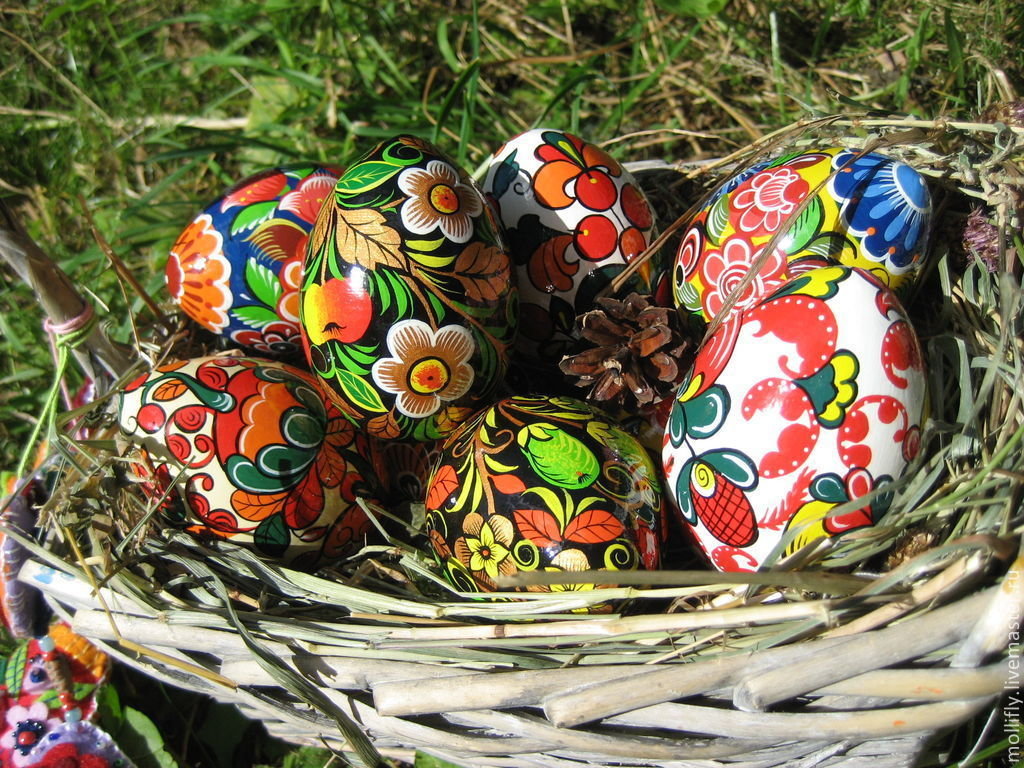